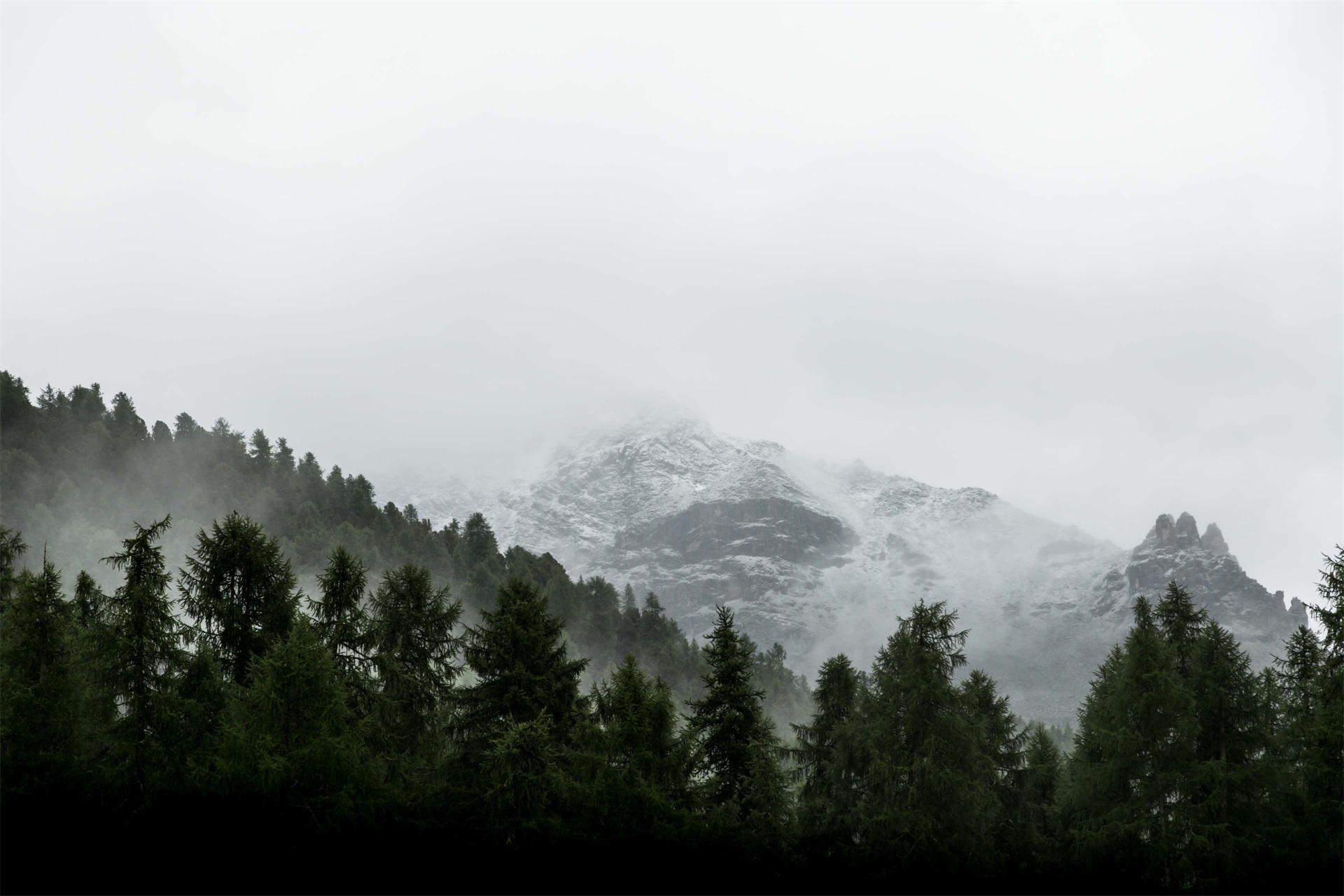 2019
简约述职报告PPT模板
汇报人：优页PPT
点击此处更换文本编辑文字，点击此处更换文本编辑文字 ，点击此处更换文本编辑文字
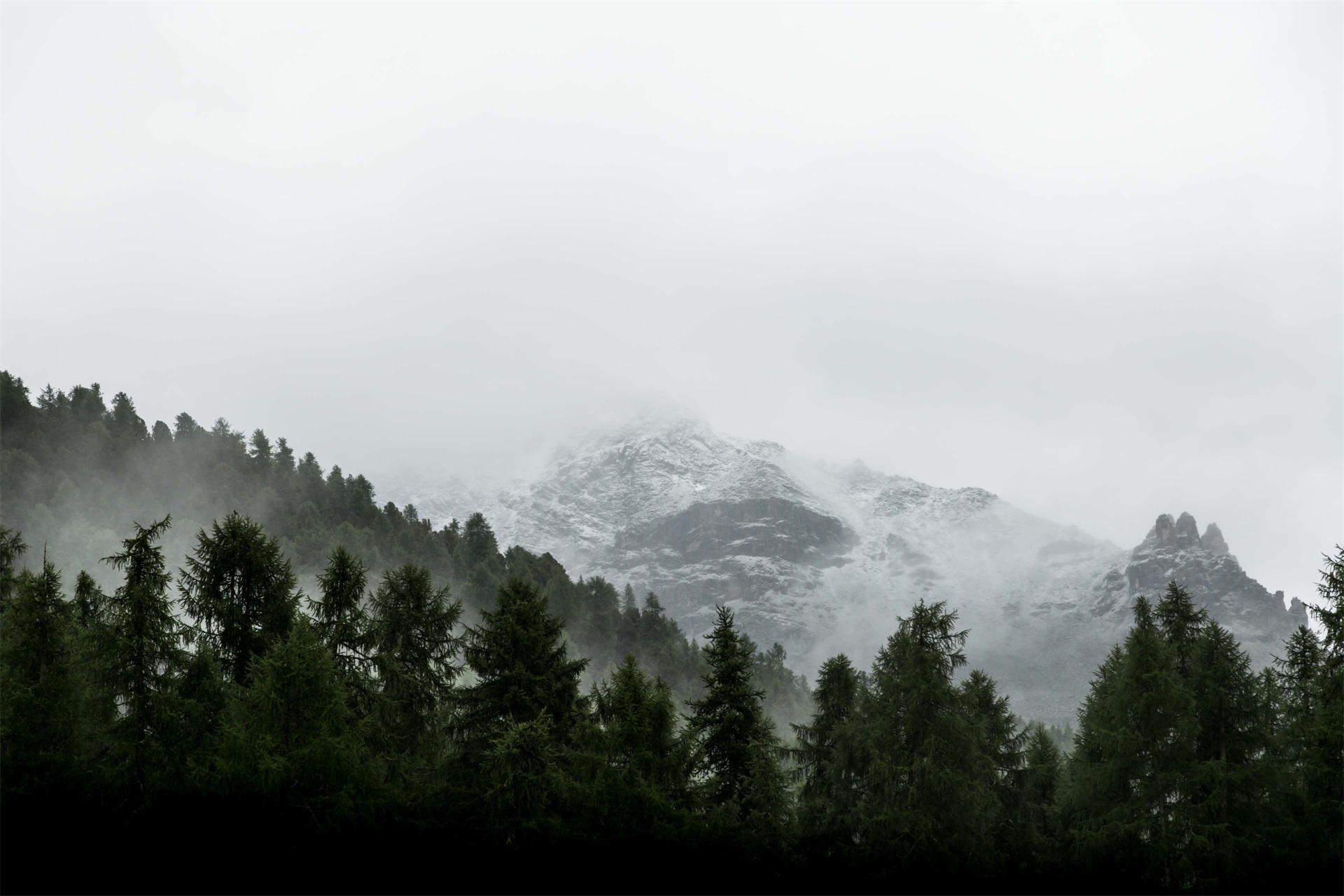 工作评价
01
02
03
04
目   


录
自我评价
工作体会
工作规划和展望
PART ONE
工 作 评 价
Job Evaluation
点击此处更换文本编辑文字，点击此处更换文本编辑文字 ，点击此处更换文本编辑文字,点击此处更换文本编辑文字
工 作 评 价
Job Evaluation
点击此处更换文本编辑文字，点击此处更换文本编辑文字 ，点击此处更换文本编辑文字
点击此处更换文本编辑文字，点击此处更换文本编辑文字 ，点击此处更换文本编辑文字
点击此处更换文本编辑文字，点击此处更换文本编辑文字 ，点击此处更换文本编辑文字
点击此处更换文本编辑文字，点击此处更换文本编辑文字 ，点击此处更换文本编辑文字
工 作 评 价
Job Evaluation
输入你的标题文字
点击此处更换文本编辑文字点击此处更换文本编辑文字 
点击此处更换文本编辑文字.点击此处更换文本编辑文字点击此处更换文本编辑文字
工 作 评 价
Job Evaluation
点击此处更换文本编辑文字点击此处更换文本编辑文字
点击此处更换文本编辑文字点击此处更换文本编辑文字 
点击此处更换文本编辑文字.点击此处更换文本编辑文字
点击此处更换文本编辑文字 点击此处更换文本编辑文字.
点击此处更换文本编辑文字
点击此处更换文本编辑文字 
点击此处更换文本编辑文字
点击此处更换文本编辑文字
点击此处更换文本编辑文字点击此处更换文本编辑文字
点击此处更换文本编辑文字
点击此处更换文本编辑文字点击此处更换文本编辑文字
工 作 评 价
Job Evaluation
点击此处更换文本编辑文字，点击此处更换文本编辑文字 ，点击此处更换文本编辑文字
点击此处更换文本编辑文字，点击此处更换文本编辑文字 ，点击此处更换文本编辑文字
点击此处更换文本编辑文字，点击此处更换文本编辑文字 ，点击此处更换文本编辑文字
01
02
03
PART TWO
自 我 评 价
Self-evaluation
点击此处更换文本编辑文字，点击此处更换文本编辑文字 ，点击此处更换文本编辑文字,点击此处更换文本编辑文字
自 我 评 价
Self-evaluation
1
点击此处更换文本编辑文字，点击此处更换文本编辑文字。
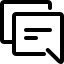 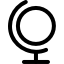 2
点击此处更换文本编辑文字，点击此处更换文本编辑文字。
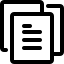 3
点击此处更换文本编辑文字，点击此处更换文本编辑文字。
自 我 评 价
Self-evaluation
点击此处更换文本编辑文字，点击此处更换文本编辑文字
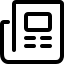 点击此处更换文本编辑文字，点击此处更换文本编辑文字 ，点击此处更换文本编辑文字，点击此处更换文本
点击此处更换文本编辑文字，点击此处更换文本编辑文字
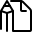 点击此处更换文本编辑文字，点击此处更换文本编辑文字 ，点击此处更换文本编辑文字，点击此处更换文本
点击此处更换文本编辑文字，点击此处更换文本编辑文字
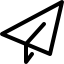 自 我 评 价
Self-evaluation
01
02
03
04
输入你的文本
输入你的文本
输入你的文本
输入你的文本
点击此处更换文本编辑文字，点击此处更换文本编辑文字。
点击此处更换文本编辑文字，点击此处更换文本编辑文字。
点击此处更换文本编辑文字，点击此处更换文本编辑文字。
点击此处更换文本编辑文字，点击此处更换文本编辑文字。
自 我 评 价
Self-evaluation
点击此处更换文本编辑文字，点击此处更换文本编辑文字 ，点击此处更换文本编辑文字
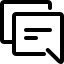 添加文本内容
点击此处更换文本编辑文字，点击此处更换文本编辑文字 ，点击此处更换文本编辑文字
点击此处更换文本编辑文字，点击此处更换文本编辑文字 ，点击此处更换文本编辑文字
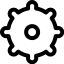 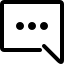 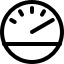 点击此处更换文本编辑文字，点击此处更换文本编辑文字 ，点击此处更换文本编辑文字
PART THREE
工 作 体 会
Working Experience
点击此处更换文本编辑文字，点击此处更换文本编辑文字 ，点击此处更换文本编辑文字,点击此处更换文本编辑文字
工 作 体 会
Working Experience
点击此处更换文本编辑文字，点击此处更换文本编辑文字 ，点击此处更换文本编辑文字
点击此处更换文本编辑文字，点击此处更换文本编辑文字 ，点击此处更换文本编辑文字
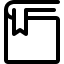 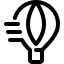 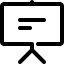 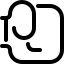 点击此处更换文本编辑文字，点击此处更换文本编辑文字 ，点击此处更换文本编辑文字
点击此处更换文本编辑文字，点击此处更换文本编辑文字 ，点击此处更换文本编辑文字
工 作 体 会
Working Experience
点击此处更换文本编辑文字，点击此处更换文本编辑文字 ，点击此处更换文本编辑文字，点击此处更换文本编辑文字点击此处更换文本编辑文字，点击此处更换文本编辑文字
1
点击此处更换文本编辑文字，点击此处更换文本编辑文字。
2
点击此处更换文本编辑文字，点击此处更换文本编辑文字。
点击此处更换文本编辑文字，点击此处更换文本编辑文字 ，点击此处更换文本编辑文字，点击此处更换文本编辑文字点击此处更换文本编辑文字，点击此处更换文本编辑文字
3
点击此处更换文本编辑文字，点击此处更换文本编辑文字。
工 作 体 会
Working Experience
输入你的文本
添加标题
点击此处更换文本编辑文字，点击此处更换文本编辑文字。
添加标题
输入你的文本
点击此处更换文本编辑文字，点击此处更换文本编辑文字。
添加标题
输入你的文本
点击此处更换文本编辑文字，点击此处更换文本编辑文字。
工 作 体 会
Working Experience
输入你的文本
点击此处更换文本编辑文字，点击此处更换文本编辑文字。
输入你的文本
点击此处更换文本编辑文字，点击此处更换文本编辑文字。
输入你的文本
点击此处更换文本编辑文字，点击此处更换文本编辑文字。
输入你的文本
点击此处更换文本编辑文字，点击此处更换文本编辑文字。
PART FOUR
工 作 规 划 和 展 望
Plan&Outlook
点击此处更换文本编辑文字，点击此处更换文本编辑文字 ，点击此处更换文本编辑文字,点击此处更换文本编辑文字
工 作 规 划 和 展 望
Plan&Outlook
输入你的文本
点击此处更换文本编辑文字，点击此处更换文本编辑文字。
输入你的文本
输入你的文本
点击此处更换文本编辑文字，点击此处更换文本编辑文字。
点击此处更换文本编辑文字，点击此处更换文本编辑文字。
输入你的文本
点击此处更换文本编辑文字，点击此处更换文本编辑文字。
工 作 规 划 和 展 望
Plan&Outlook
90%
85%
80%
80%
75%
70%
70%
60%
65%
50%
Jan
Feb
Mar
Apr
May
Jun
Jul
Aug
Sep
Oct
点击此处更换文本编辑文字点击此处更换文本编辑文字 点击此处更换文本编辑文字
工 作 规 划 和 展 望
Plan&Outlook
标  题
标  题
标  题
01
02
03
点击此处更换文本编辑文字，点击此处更换文本编辑文字
点击此处更换文本编辑文字，点击此处更换文本编辑文字
点击此处更换文本编辑文字，点击此处更换文本编辑文字
点击此处更换文本编辑文字，点击此处更换文本编辑文字 ，点击此处更换文本编辑文字，点击此处更换文本编辑文字点击此处更换文本编辑文字
工 作 规 划 和 展 望
Plan&Outlook
点击此处更换文本编辑文字，点击此处更换文本
点击此处更换文本编辑文字，点击此处更换文本
点击此处更换文本编辑文字，点击此处更换文本
工 作 规 划 和 展 望
Plan&Outlook
点击此处更换文本编辑文字，点击此处更换文本编辑文字
点击此处更换文本编辑文字，点击此处更换文本编辑文字
点击此处更换文本编辑文字，点击此处更换文本编辑文字
点击此处更换文本编辑文字，点击此处更换文本编辑文字
点击此处更换文本编辑文字，点击此处更换文本编辑文字
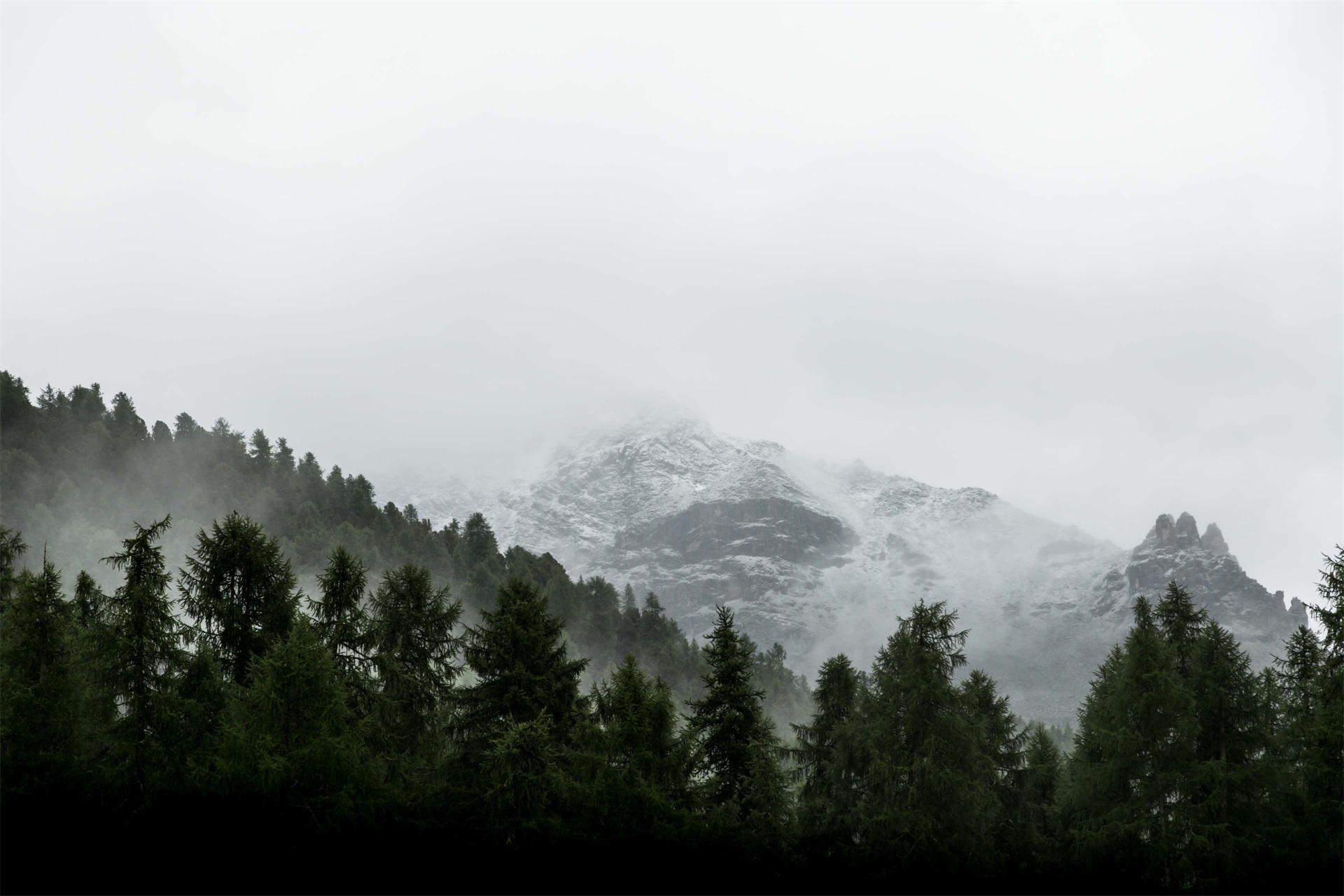 2019
感 谢 您 的 聆 听
汇报人：优页PPT
点击此处更换文本编辑文字，点击此处更换文本编辑文字 ，点击此处更换文本编辑文字